E-invoicing FAQs
Billing Platform
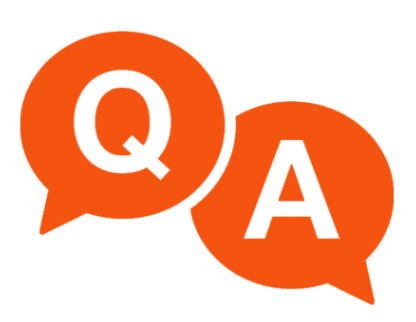 Haz click sobre tu consulta
Cómo me registro en la Plataforma de facturación de GBFoods
Qué ofrece el acceso Perfil compañía completo
No recuerdo mi contraseña  o se encuentra bloqueada
Dónde encontrar manual usuario
En que formatos puedo enviar mi factura
Cómo buscar un pedido en la web
Cómo facturar un pedido
Como facturar portes o gastos adicionales en mi factura
Como anulo una factura incorrecta en la Plataforma
Como enviar factura parcial de un pedido (%)
Puedo enviar factura de pedido con estado “Cerrado”
Como ver el estado de mis facturas
Cómo actualizo mis datos fiscales en la Plataforma
Como activar/desactivar el envío de notificaciones del Portal
Como enviar facturas de servicios logísticos
Cómo me registro en la Plataforma de facturación de GBFoods
Entra en nuestra web https://www.thegbfoods.com Area Proveedores /Plataforma de Facturación

(URL acceso directo: https://www.bsfactura.com/bsfzk6/home/login.zul?portal=gallinablancar)


Selecciona Registrate
Indica tus datos y envia
Recibirás confirmación de alta en el email que hayas facilitado
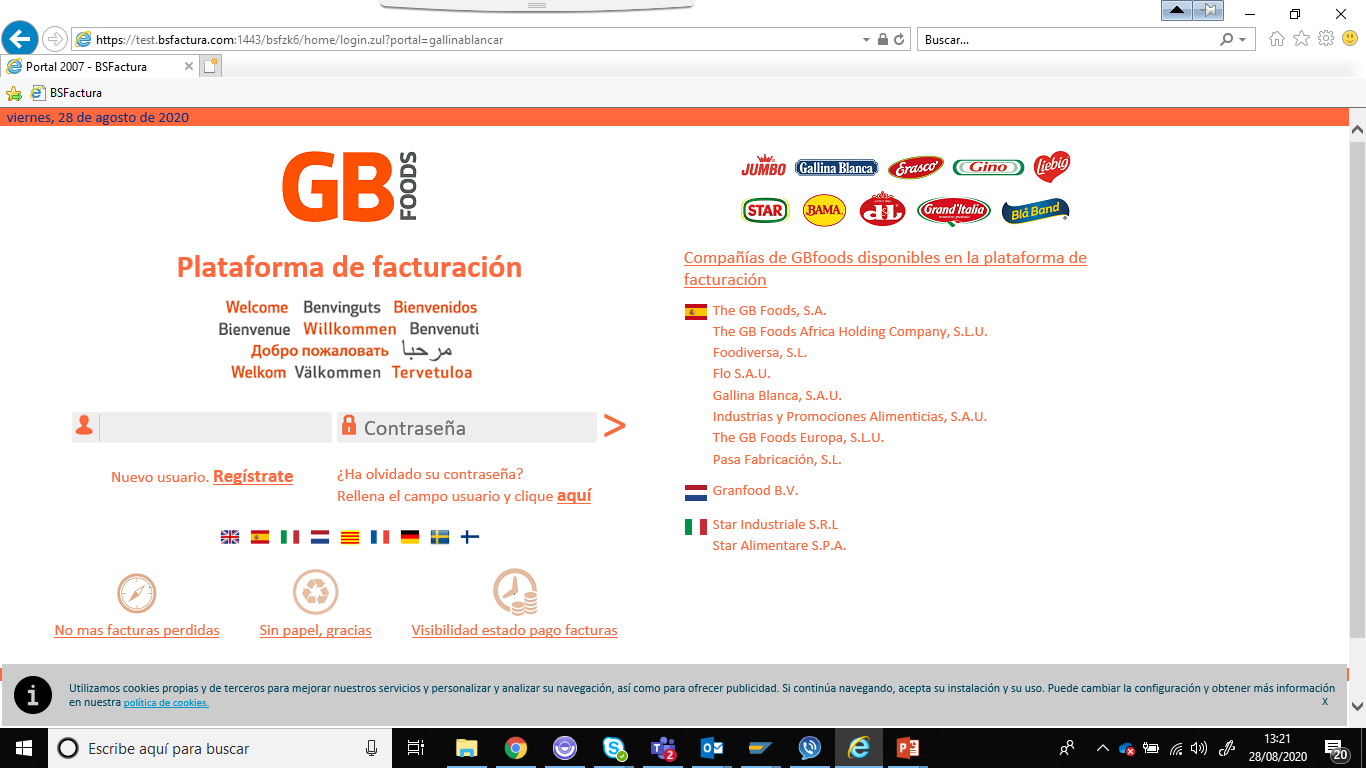 Qué ofrece el acceso Perfil compañía completo?
Perfil compañía : Indica el tipo de acceso al Portal, pudiendo activar o desactivar el acceso Completo*.
 
Acceso completo: 	(1) Enviar Factura  envía tus facturas a través del Portal en cualquiera de las modalidades ofrecidas. 
				(2) Consulta Pedidos  visualiza el estado de los Pedidos aprobados por Gbfoods.
				(3) Consulta factura visualiza el estado de tu factura y fecha de pago.
	
Desactivación acceso completo: solo dispondrás de la opción (3) Consulta factura .
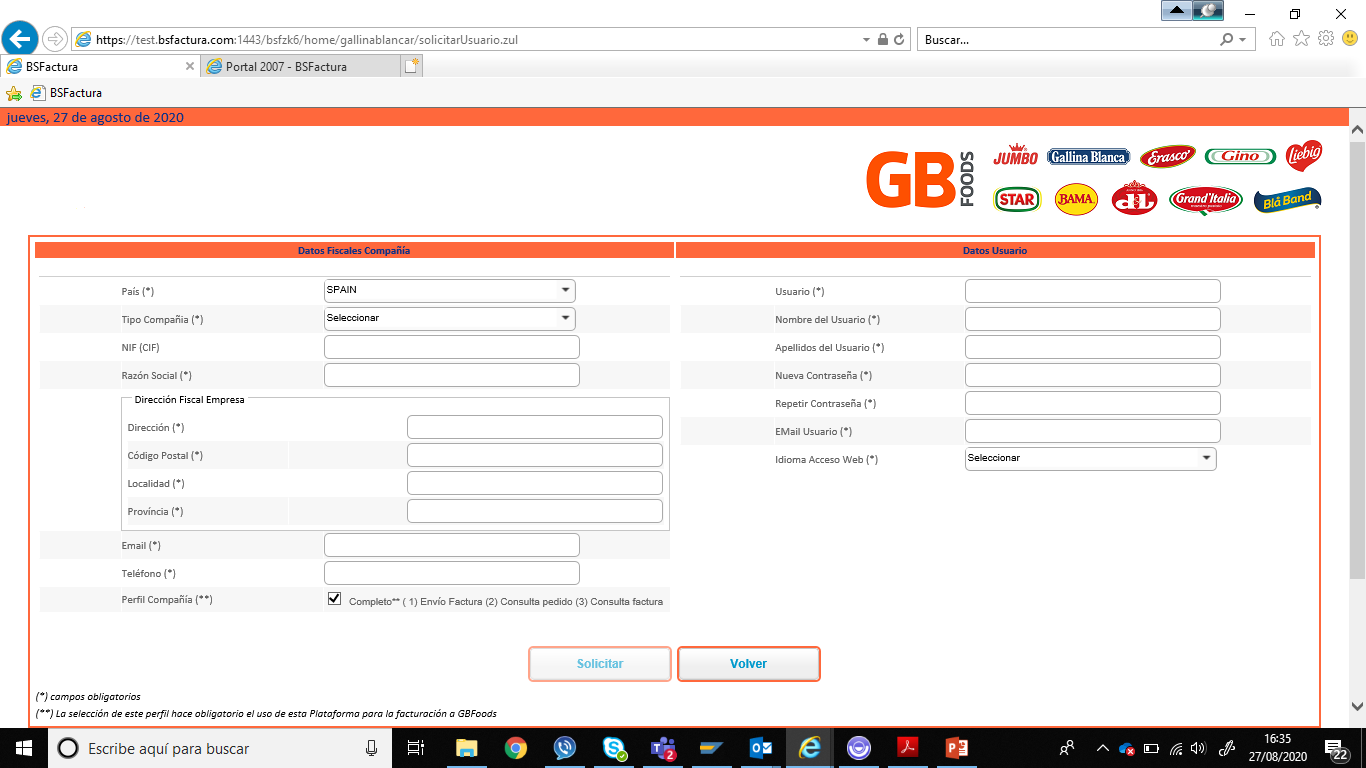 *
No recuerdo mi contraseña  o se encuentra bloqueada
Puedes reiniciar tu contraseña desde la opción “Has olvidado tu contraseña” en la pantalla principal de acceso, completando el campo usuario y clicando “aquí”

Si tu contraseña está bloqueada contacta con APcontactcenter@thegbfoods.com para solicitar el desbloqueo o ponte en contacto con nuestro Call Center +34 933 642 533 ( operativo Lunes, Miércoles y Viernes 10h a 12h )
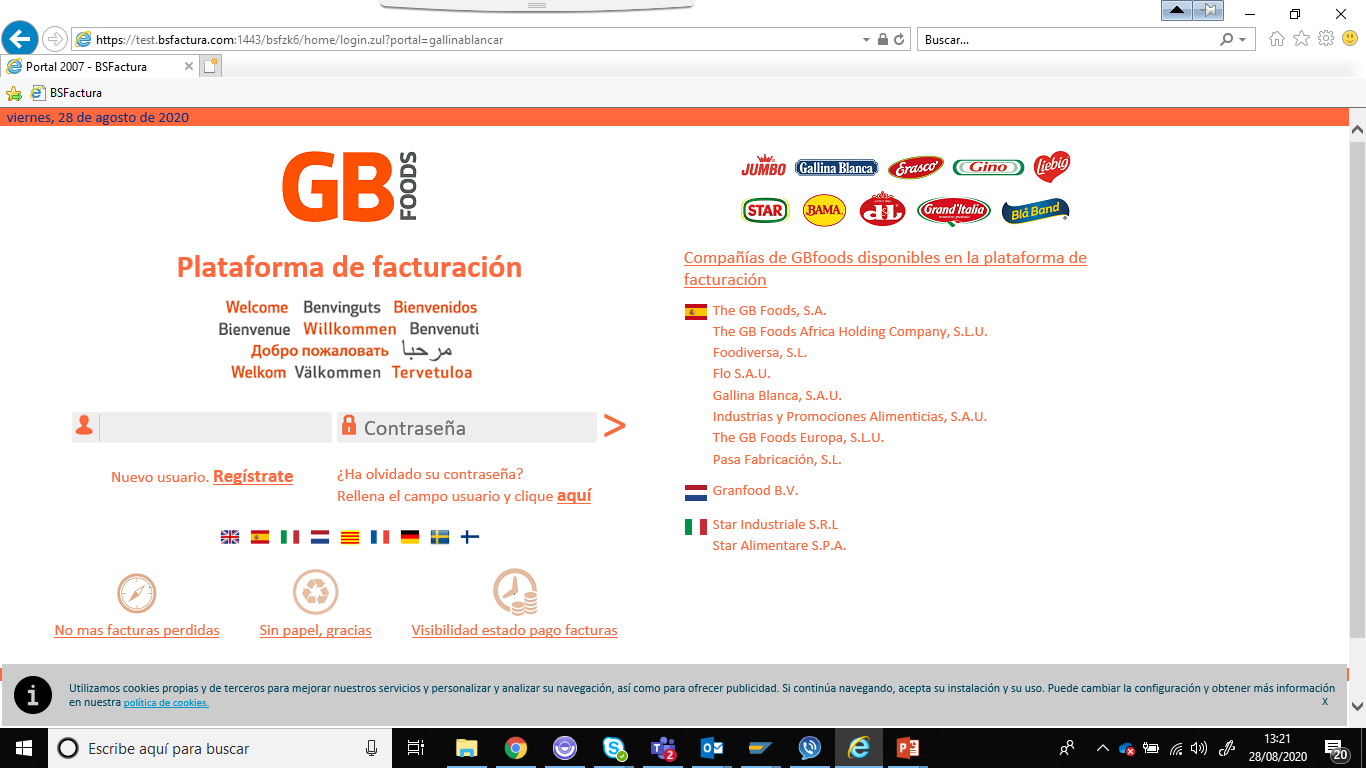 Dónde encontrar Guía de uso de la Plataforma
En la sección Guía Usuario del menu principal encontrarás:





 usuario información detallada de funicionalidad del Portal

FAQS  preguntas frecuentes que darán solución rápida a tus consultas
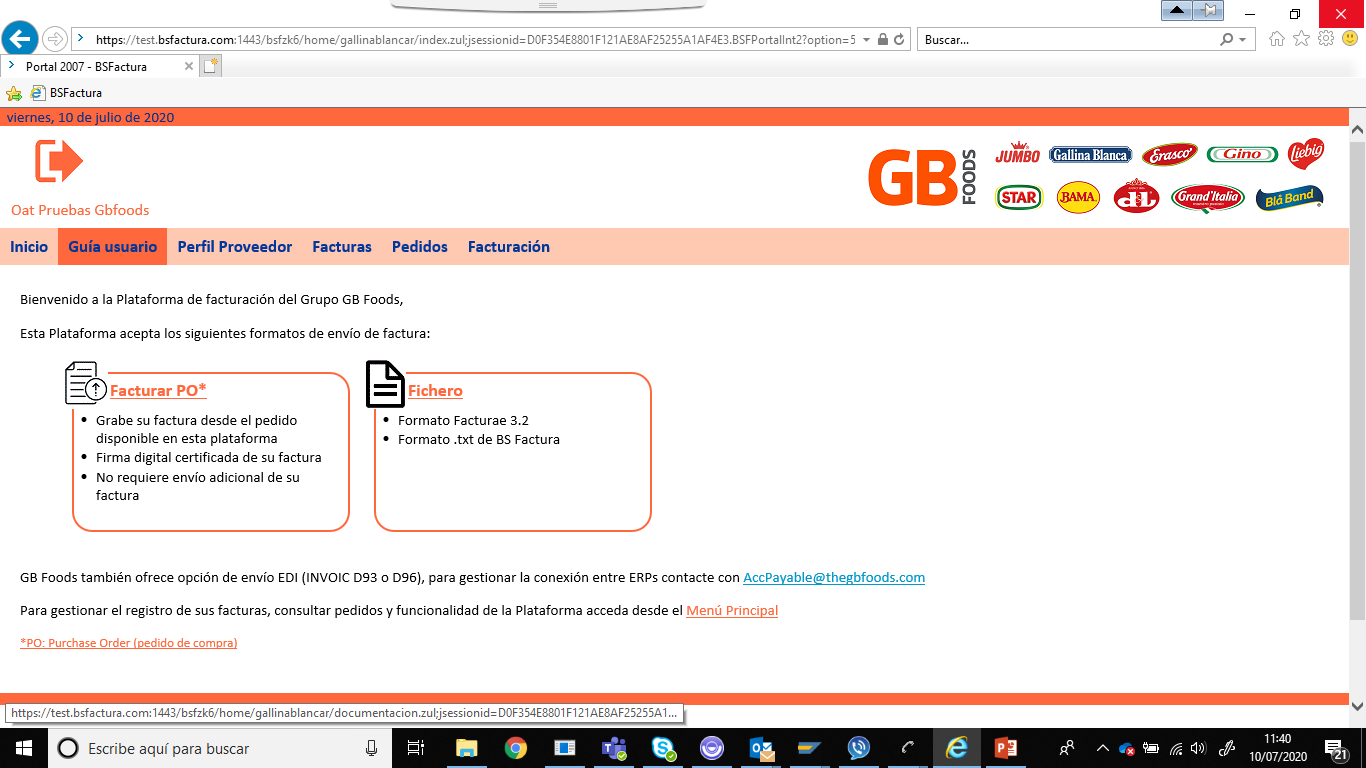 En que formatos puedo enviar mi factura
La Plataforma acepta los siguientes formatos de envío de factura:

Facturar Pedido
Enviar fichero .* (Facturae 3.2, TXT de Bsfactura ) 	Ejemplo formato txt







GB Foods también ofrece opción de envío EDI (INVOIC D93 o D96), para gestionar la conexión entre ERPs contacte con APcontactcenter@thegbfoods.com
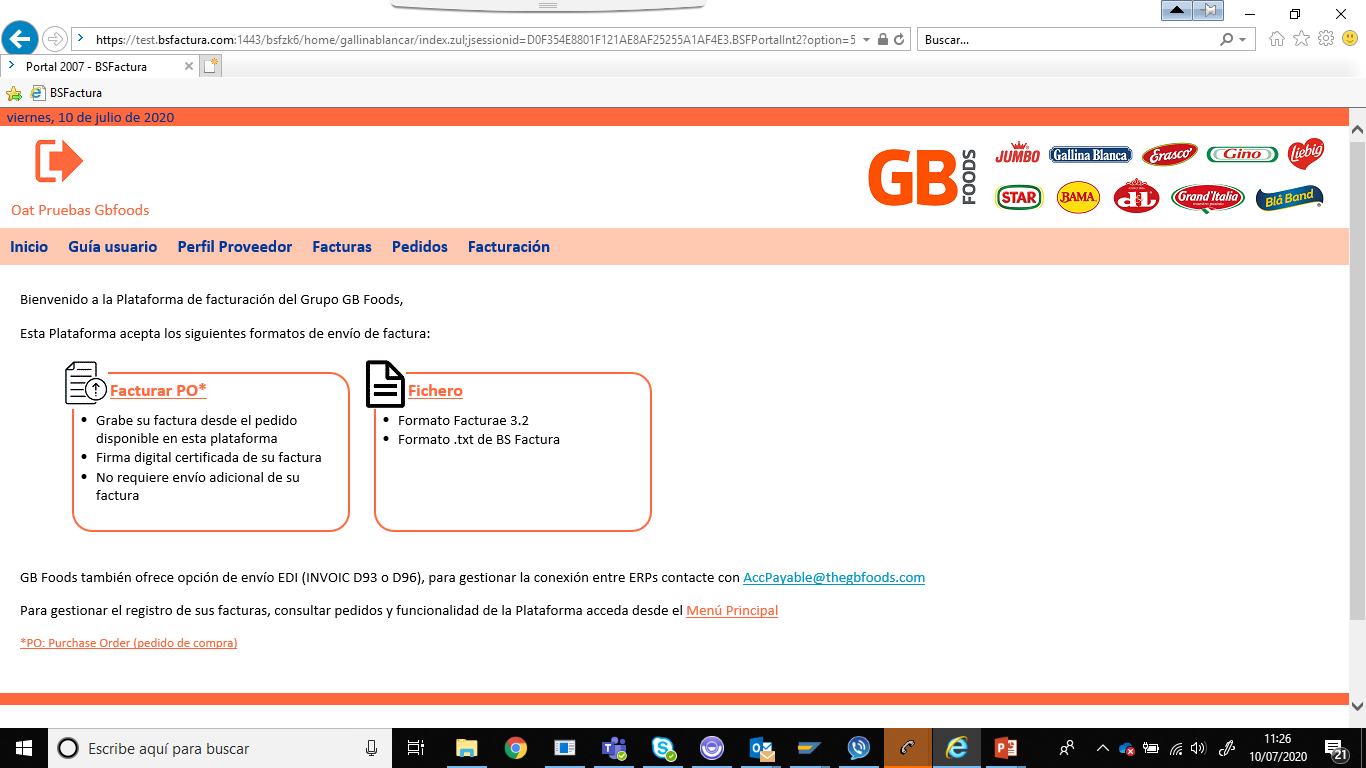 Cómo buscar un pedido en la web
Los Pedidos están disponibles en la Sección del Menu principal, 



una vez se encuentren aprobados por el comprador.Para realizar búsqueda:



Indica el número de pedido en la casilla Número pedido

 Selecciona si lo deseas las fechas de pedido:

Por defecto la selección de fechas corresponde a los últimos 15 meses. Para realizar búsquedas anteriores a 15 meses modifica la selección de fechas.

 Selecciona icono
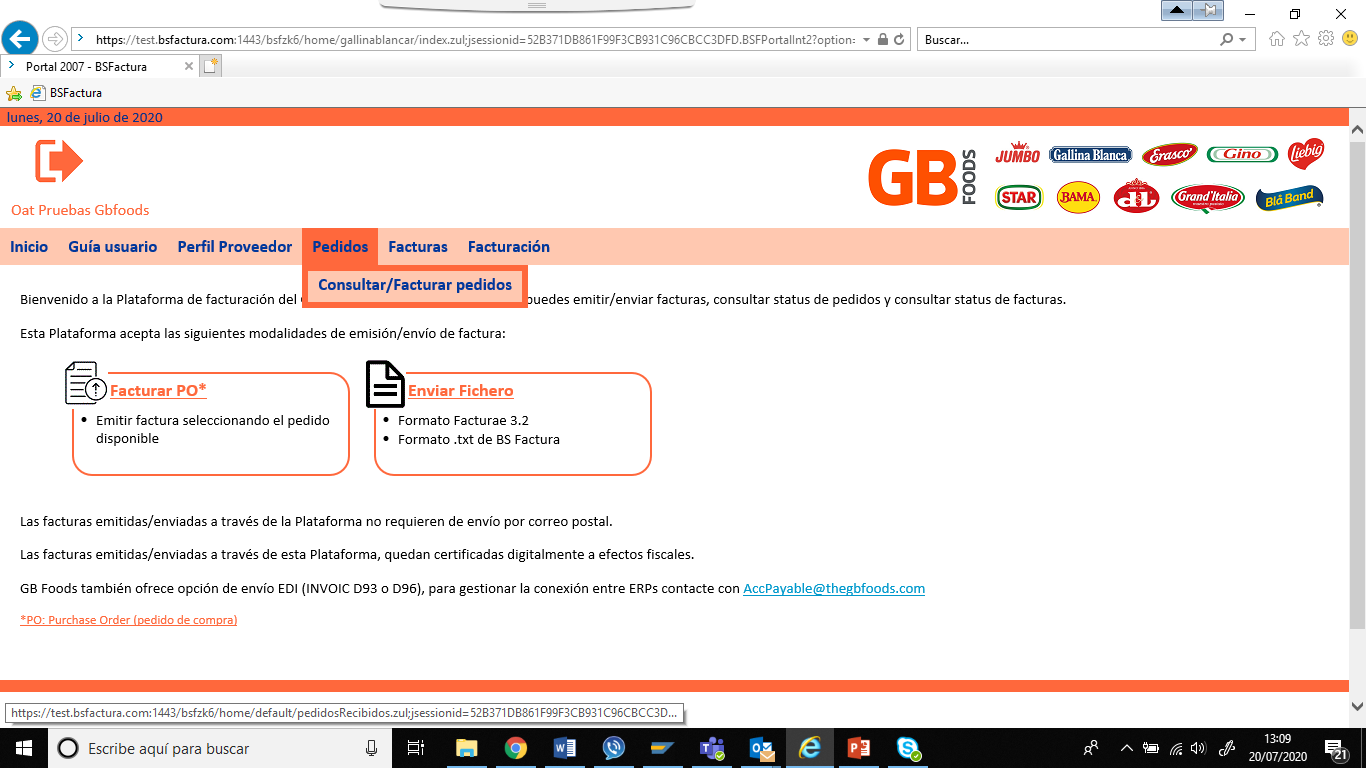 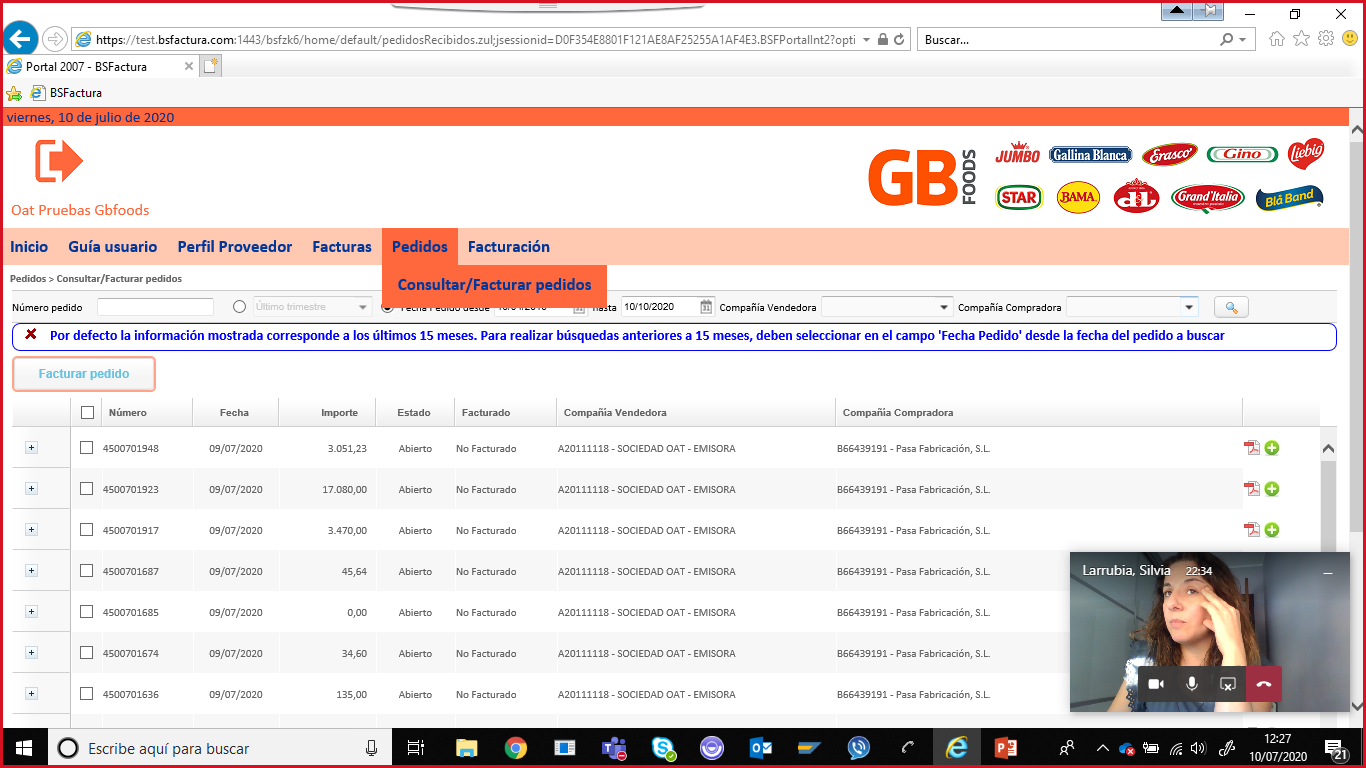 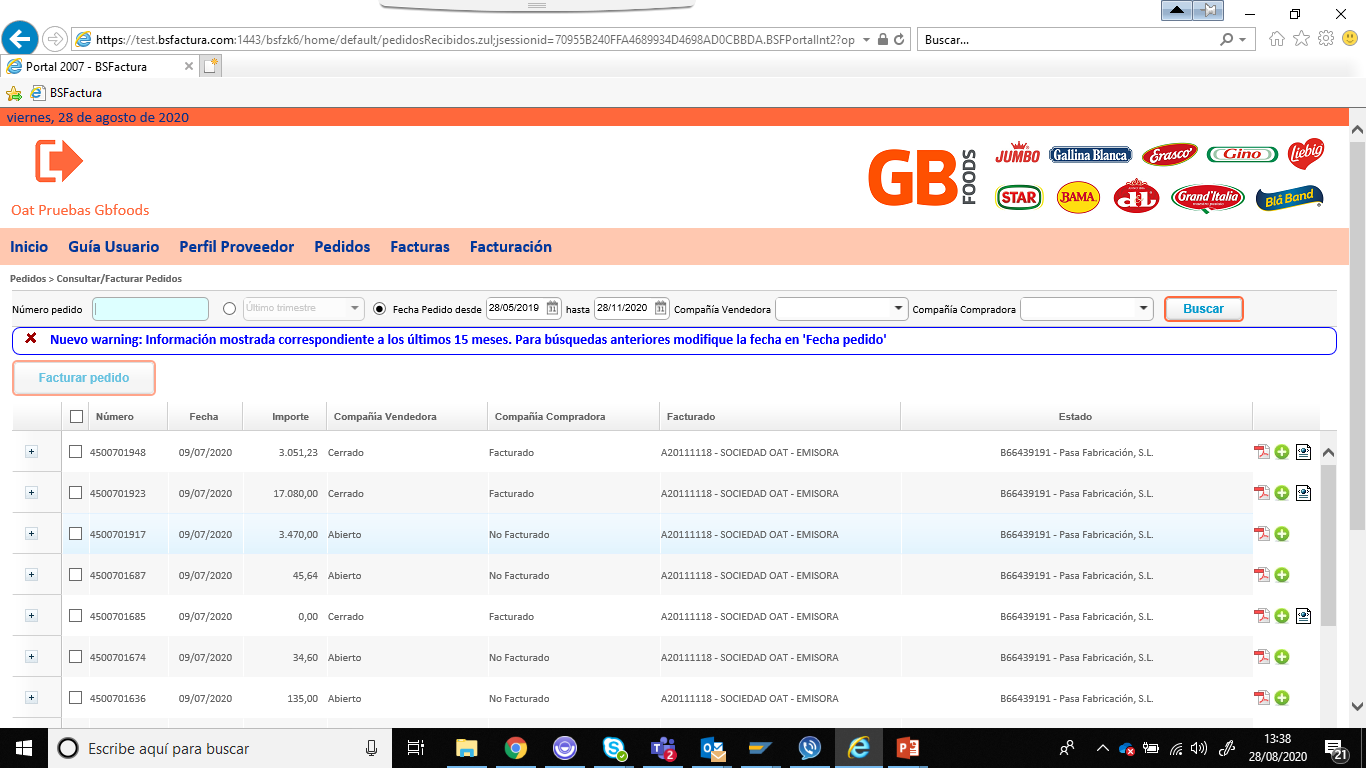 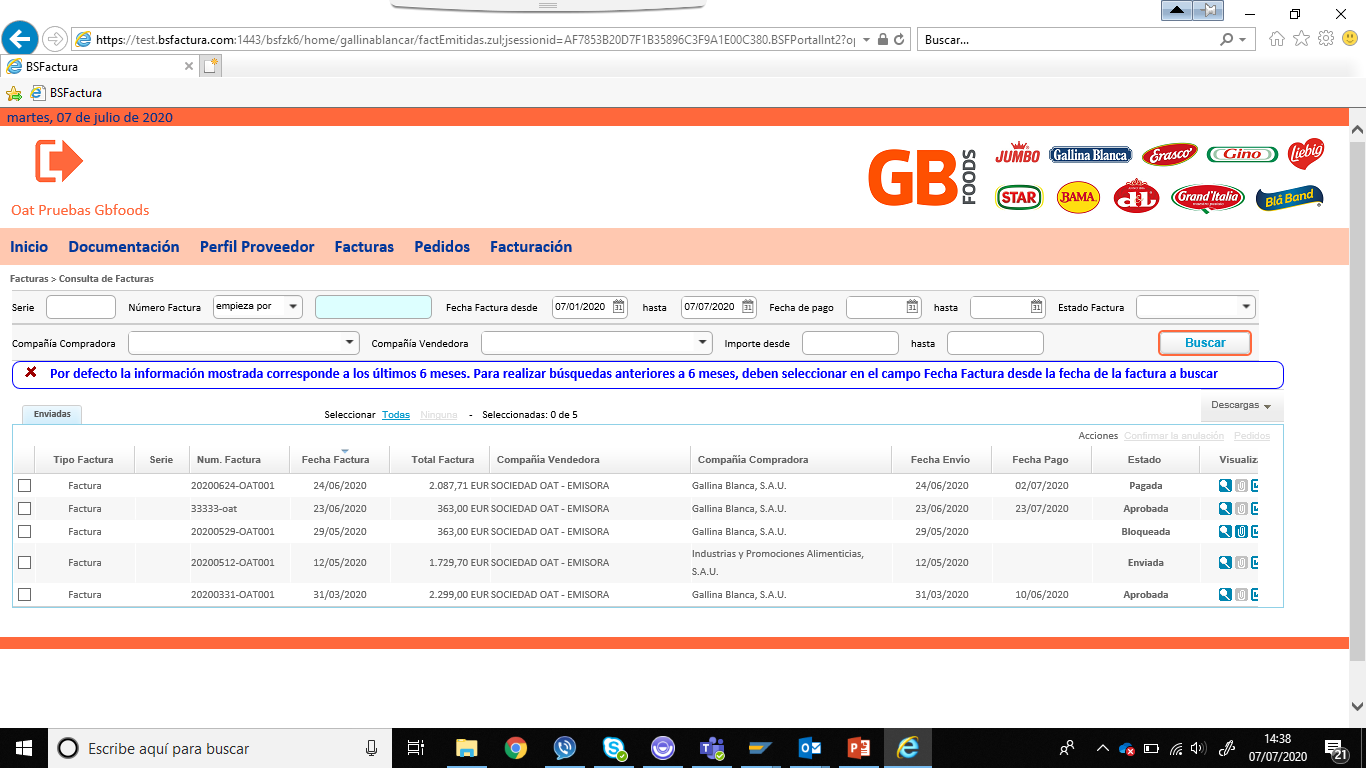 Si el pedido no aparece en la web contacta con APcontactcenter@thegbfoods.com
Cómo facturar un pedido
Envia tu factura desde la sección Facturación/ Facturar pedido del menu principal, con tres sencillos pasos.

Selecciona el Pedido/s
Rellena los dados obligatorios de tu factura (marcados con *) 
Comprueba los datos de la factura y envía

Para obtener información más detallada dirígete a nuestra guia de Usuario
Como facturar portes o gastos adicionales en mi factura
Selecciona el pedido para facturar y añade los portes desde el formulario de la siguiente forma:
Selecciona 								






Añade los datos obligatorios (*) relativos al Porte/Gasto adicional
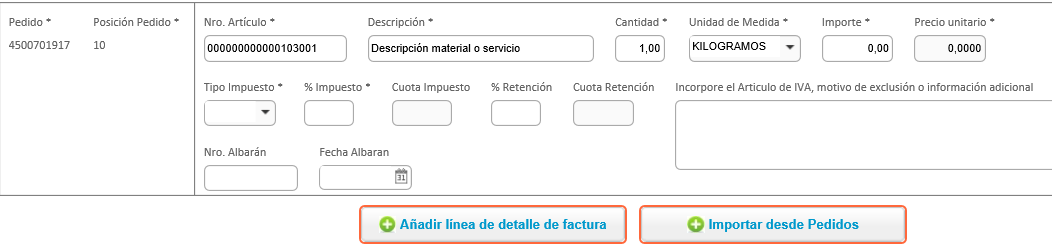 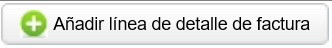 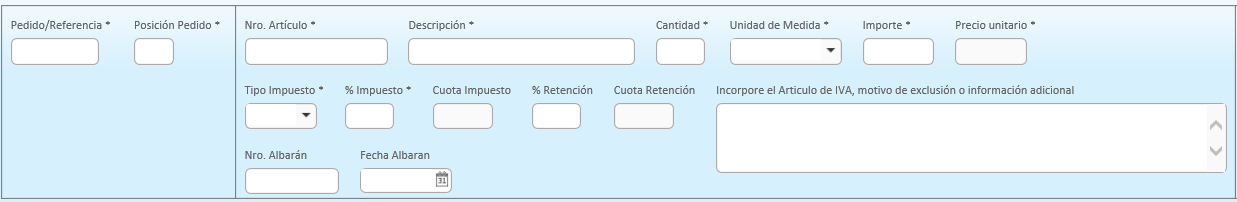 Indica mismo Nro artículo del material o servicio al que corresponde el Porte o Gasto adicional
Como anulo una factura incorrecta en la Plataforma
Si has enviado una factura incorrecta en la Plataforma, es decir, los datos enviados no corresponden con la factura registrada en tu Contabilidad, sigue los siguientes pasos:

Contacta con GBfoods para pedir anulación mediante el email: APcontactcenter@thegbfoods.com
GBfoods iniciará el proceso de anulación
Accede a Consulta facturas y la factura 
La factura aparecerá con un símbolo, selecciónala y marca la función “Solicitar anulación”
La factura cambiará su estado a “Anulada”
Envía de nuevo la factura con los datos correctos siguiendo es sistema habitual de envío.
Como enviar factura parcial de un pedido (%)
Para facturar parcialmente un pedido:

 Selecciona el pedido desde “facturar pedido“

Modifica la cantidad indicando la parte de la unidad facturada: 

Ejemplo: para facturar 30% indicar 0,30 en casilla cantidad
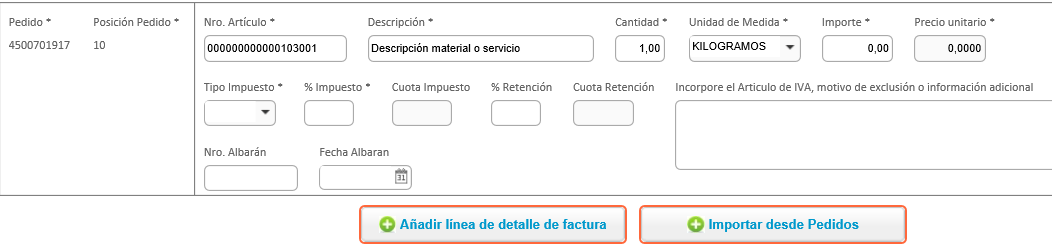 Puedo enviar factura de pedido con estado “Cerrado”
Puedes enviar factura de un pedido con estado “facturado”, siempre y cuando:

La factura enviada previamente no fuera por el importe total del pedido
Tengas confirmación por parte del comprador de que es correcto el envío de un extracoste

Pasos a seguir para el envío:

Selecciona el pedido con estado “Cerrado /Facturado” (te solicitará confirmación para facturarlo)
Sigue el proceso habitual de envío revisando el importe y cantidad que corresponde facturar en este caso
Como ver el estado de mis facturas
Desde la sección de Facturas/Consulta factura, del menu principal, tendrás acceso al estado de tus facturas y fecha de pago previsto.



Leyenda estados:

Recibida – en tramitación, pendiente de contabilización
Aprobada – Tramitada y en previsión de pago a vencimiento indicado en la columna” Fecha de pago”
Rechazada – No tramitada. Consulta el detalle en la opción de menu “Rechazadas”
Bloqueada – Pago pendiente de aprobación por discrepancia en precio o cantidad. Por favor contacta con el comprador
Pagada – Pago emitido en la fecha indicada en la columna “Fecha de pago”
  Confirming (*) – Confirming presentado al banco con vencimiento indicado en columna “Fecha de pago”
Como actualizo mis datos fiscales en la Plataforma
Puedes actualizar tus datos fiscales en la sección Perfil Proveedor en el apartado Datos fiscales de Proveedor, a excepción del CiF, que no podrá ser modificado en este apartado

Si tu empresa a cambiado de CIF. Deberás registrarte como nueva alta en nuestro Portal.

La actualización de los Datos fiscales se verá reflejado en las facturas enviadas posteriores al cambio.
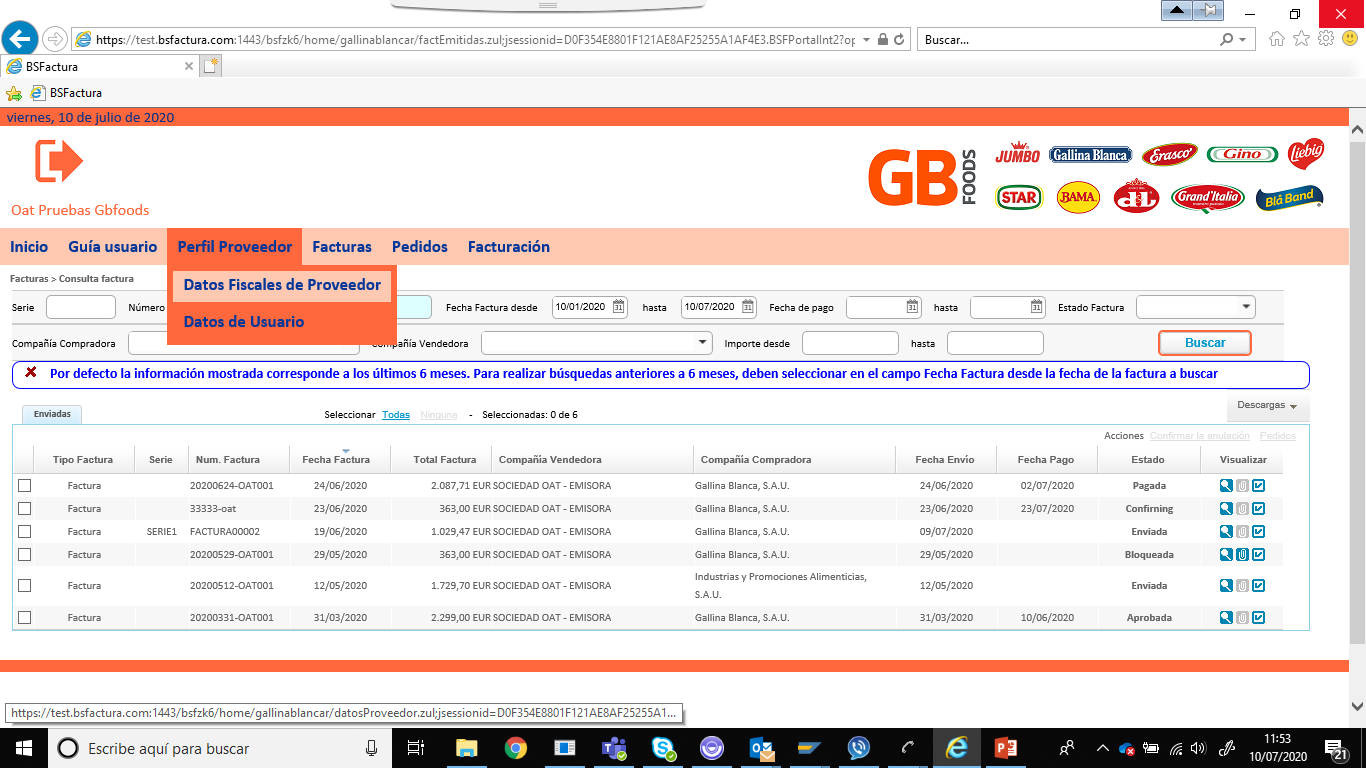 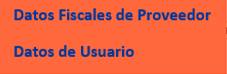 Cómo activar/desactivar notificaciones cambios de estado de factura
Para desactivar las notificaciones de cambios de estado de facturas accede a					y desactiva el campo
Notificar cambios de estado












NOTA: Cualquier notificación enviada desde el Portal se realizará a la dirección de correo indicado en “Datos de Usuario”
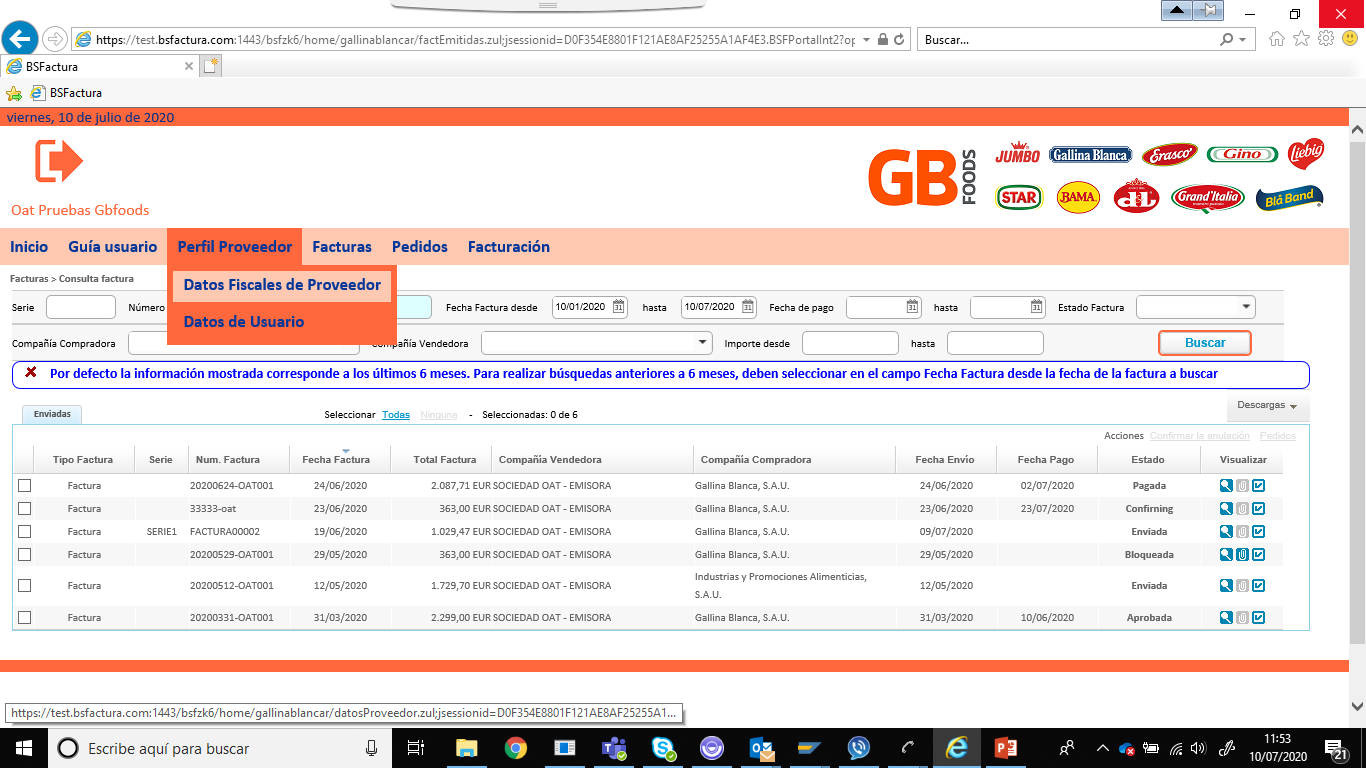 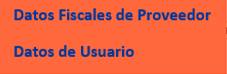 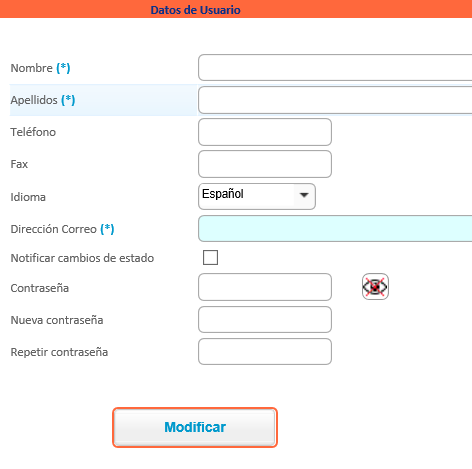 Cómo facturar facturas de servicios logísticos
Envia tu factura desde la sección Facturación/ Fra. Servicios logísticos del menu principal.








Esta modalidad de envío es exclusiva para proveedores logísticos los cuales no disponen de pedidos en el Portal (*)

Introduce los datos obligatorios del formulario de factura manualmente y realiza el envío de tu factura.





(*) Consulta con nuestro departmento Logísitico si debes utilizar esta modalidad de envío.
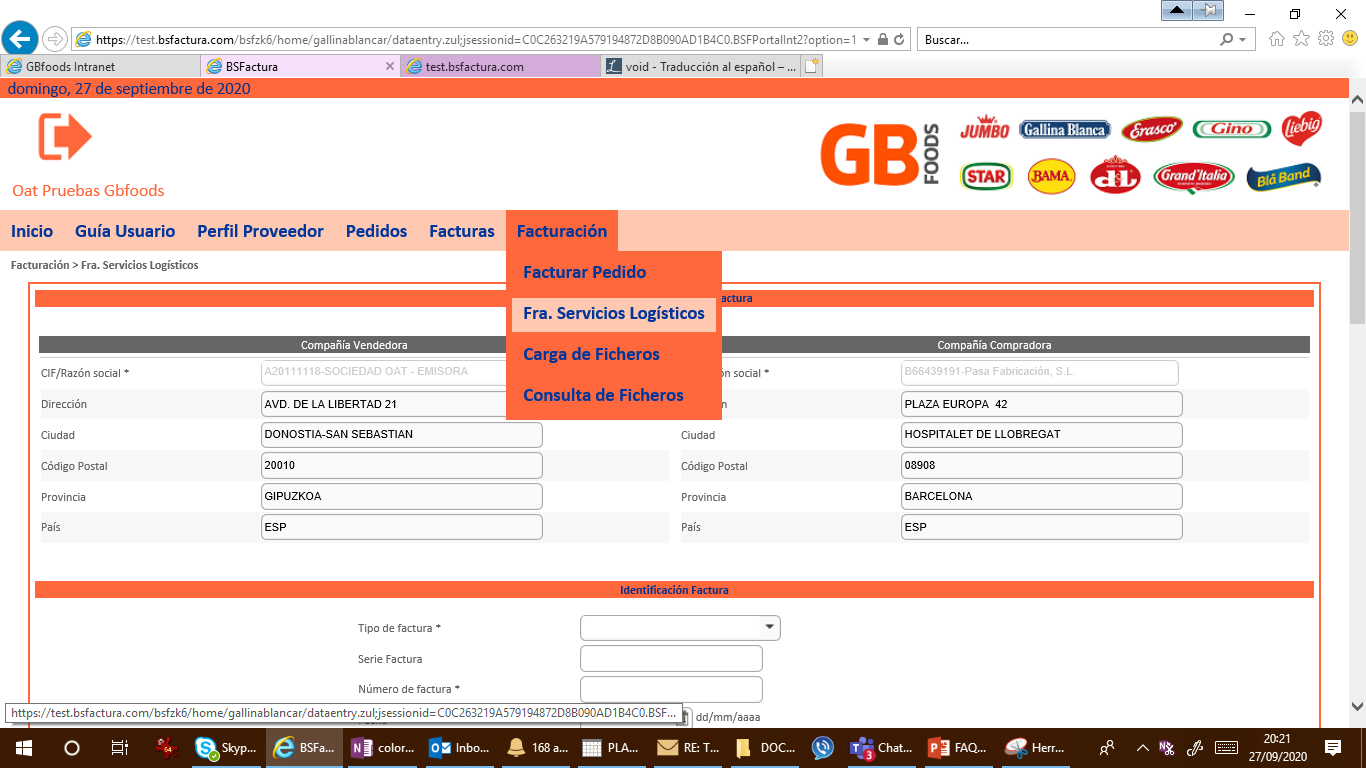 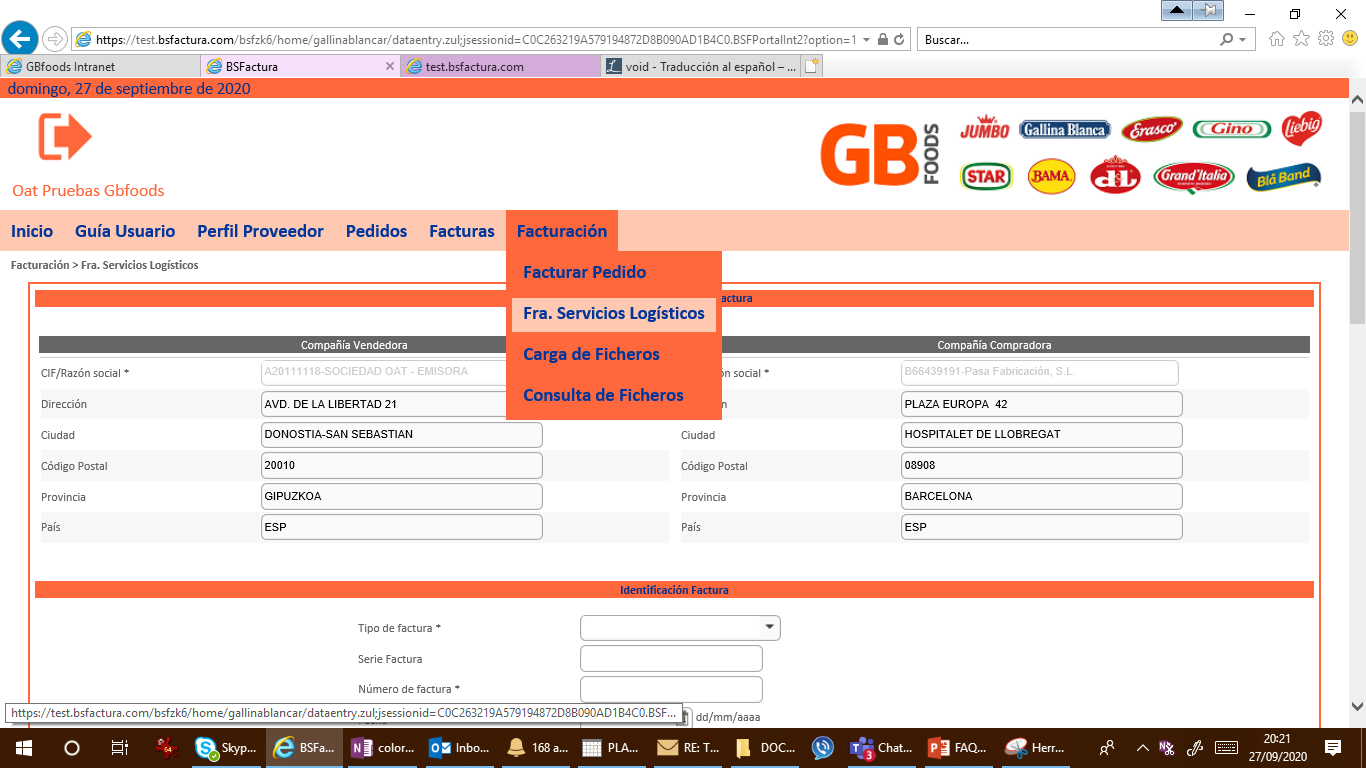